An Introduction to Linear programming
General linear programming problem(LPP)
Mathematical formulation of an LPP
Requirements for formulating an LPP
Procedure for Mathematical Formulation 
Illustrative Examples
General Linear programming (lp) problem
The maximization or minimization of some quatity is the objective in all linear programming problems.
All LP problems have constraints that limit the degree to which the objective can be pursed.
A feasible solution satisfies all the problem’s constraints.
An optimal solution is a feasible solution that results in the largest possible objective function value when maximizing (or smallest when minimizing).\
A graphical solution method can be used to solve a linear program with two variables.
General Linear programming (LP) problem
If both the objective function and the constraints are linear , the problem is referred to as a linear programming problem.
Linear functions are in which each variable appears in a sperate term raised to the first power and is multiplied by a constant (which could be 0).
Linear constraints are linear functions that are restricted to be “less than or equal to” , “equal to” , “greater than or equal to” a constant .
Mathematical formulation of an LPP
The usefulness of linear programming as a tool for optical allocation limited resources requires, as a first step , the mathematical formulation of the problem.
Requirements for formulating of an LPP
The objective function must be well-defined and should be capable being expressed as a linear function of decision variables.
The decision variable should be interlinked so that a mathematical relationship among them can be established . Further , since linear programming deals with the real life situations, these variables should be non-negative as negative quatities are generally not logical.
The constraints must be capable of  being expressed as linear equation or linear inequalities .
Alternative resources or courses of action must be available that the problem of choosing the best may arise.
The resources must be finite and having measurable quantities.
Procedure for mathematical formulation
STEP-1. Detect the decision variables (which are to be determined ) in the problem and assign symbols to them . The symbols x1,x2,….are generally used for this purpose. Sometimes the symbols x , y , z are also used in problems of two or three variables .
STEP-2. Identify all the constraints in the problem and express it as a linear function of linear equations or inequalities , as the case may be , of decision variables.
STEP-3. Express the non-negativity conditions of decision variables such as x1>=0 , x2>=0 etc.
STEP-4. Identify the objective of the problem and express it as a linear function of decision variables . Objective function is generally denoted by z . All note whether the objective function is to be maximized or minimized .
Now state the problem in the formate of general LPP given in Section 2 . 
We now present some examples to illustrate the entire procedure for formulating the mathematical model of an LPP .
Illustrative examples
Example-1.
A farmer has a 100 acre farm. He can sell all the tomatoes , lettuces or radishes he can raise. The price he can obtain is Rs. 1 per kg. for tomatoes , Rs. 0.75 per head for lettuce and Rs. 2 per kg. for radishes. The average yield per acre is 2,000 kgs. of tomatoes, 3,000 heads of lettuce and 1,000 kgs. of radishes . Fertilizer is available at Rs. 0.50 per kg. and the amount required per acre is 100 kgs. each for tomatoes and lettuce, and 50 kgs. for radishes . Labour required for sowing , cultivating and harvesting per acre is 5 man-days for tomatoes and radishes and 6 man-days for lettuce. A total of 400 man-days of labour are available at Rs. 20 per man-day.
Formulate this problem as a linear programming model to maximize the farmer’s total profit.
Solution:
Let the farmer decide to allot x1,x2,and x3 acre of his farm to grow tomatoes , lettuce and radishes respectively. Obviously,
X1>=0,X2>=0,X3>=0
Since the total area of farm is 100 acre ,we must have
X1+X2+X3<=100                                     ……..(i)
The total labour (in man-days) required is 5X1+6X2+5X3 . Since the total labour available is 400 man-days, we have 
5X1+6X2+5X3<=400                             ………(ii)
Thus the constraints are given by (i) and (ii) . Now to obtain the objective function , let z be the total profit ( in rupees ) of the farmer . Then 
Z=total sale – total expenditure 
Now ,  
total sale    = Rs. (2,000X1 + 0.75 * 3,000X2 + 2 * 1,000X3)                      = Rs. (2,000X1 +2,250X2 + 2,000X3),
Fertilizer expenditure  = Rs. [0.50 {100(X1+X2) +50X3}]
                                              = Rs. (50X1 + 50X2 +50X3)
and labour expenditure = Rs. 20*(5X1+6X2+5X3)
                                              = Rs. (100X1+120X2+100X3).
Therefore, 
z=(2,000X1 +2,250X2 +2,000X3) – {(50X1 + 50X2 + 25X3) + (100X1 + 120X2 + 100X3)},
i.e.,
z=1,850X1 + 2,080X2 + 1,875X3.
Since the objective of the farmer is to maximize the profit , the required LPP is :
Maximize z=1,850X1 + 2,080X2 + 1,875X3
Subject to the constraints
                  X1 + X2 + X3 <=100
                5X1 + 6X2 + 5X3 <=400
and the non-negativity conditions
                 X1>=0,X2>=0,X3>=0
Example 2.
A firm manufactures three products A , B and C . The products are Rs. 2 and Rs. 4 respectively . The firm has two machines M1 and M2 and below is the required processing time in minutes for each machine or products:





Machines M1 and M2 have 2,000 and 2,500 machine minutes respectively . The firm must manufacture 100 A’s , 200 B’s and 50 C’s , but not more than A’s.
Set up an LPP to maximize profit .
Machine                                            Product
                                        A                     B                       C

M1                                4                        3                        5

M2                               2                        2                        4
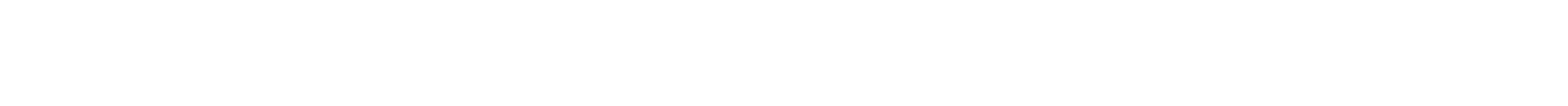 Solution :
Let the number of products A, B and C manufactured by the firm be X1 , X2 and X3 respectively .
Since the profits on products A , B and C are Rs. 3 , Rs. 2 and Rs. 4 respectively , the total profit ( in rupees ) on the products manufactured by firm is given by 
                                         z=3X1 + 2X2 + 4X3,                                ……….(i)
which is to be maximized.
Now the total processing time ( in minutes ) required to manufacture X1 , X2 , X3 units of the products A , B and C respectively is as follows :
               on machine   M1: 4X1+3X2+5X3
and        on machine   M2: 2X1+2X2+4X3
But machines M1 and M2 have 2,000 and 2,500 machine minutes respectively . Therefore 
                                4X1 + 3X2 + 5X3 <= 2,000                            ………(ii)                                2X1 + 2X2 + 4X3 <= 2,500                            ………(iii)
and
Also , since the firm must manufacture 100 A’s , 200 B’s and 50 C’s but    more than 150 A’s , we have 
100<=X1<=50,  X2>=200 and  X3>=50.                       ………(iv)
Thus we have determined the objective function given by (i) and all the constraints given by (ii) , (iii) and (iv) .
Hence the required LPP is :





Remark. In the given LPP we have not mentioned the non-negativity conditions X1>=0, X2>=0, and X3>=0 as they implied by the inequalities given by (iv).
Maximize z = 3X1 + 2X2 + 4X3
Subject to the constraints 
                      4X1 + 3X2 + 5X3 <=2,000
                      2X1 + 2X2 + 4X3 <=2,500
              100<=X1<=150,  X2>=200, X3>=50.